1
Closeout
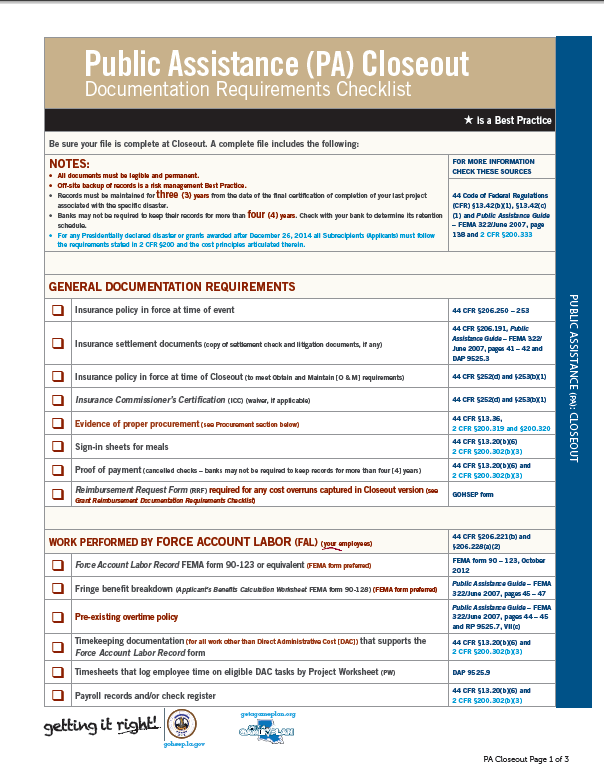 2
Late Stage Activities
Sorting out funding questions (PART)
Administrative Close-out
3
P.A.R.T.
Approaching Disaster Closeout
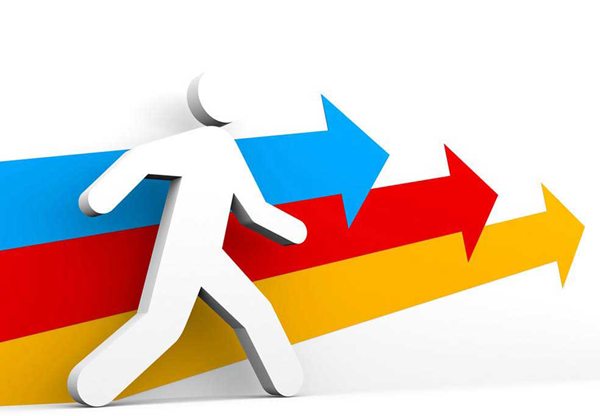 4
What is P.A.R.T. ?
Progressive Applicant Reconciliation Team

Origin            substantial “overpayments” 
Net final overpayments = burden of the State
Last projects will be unfunded and likely de-obligated
General Landscape
Size
37,000 +/- PWs (projects)
$14-15B anticipated for Katrina/Rita
1,500 +/- applicants
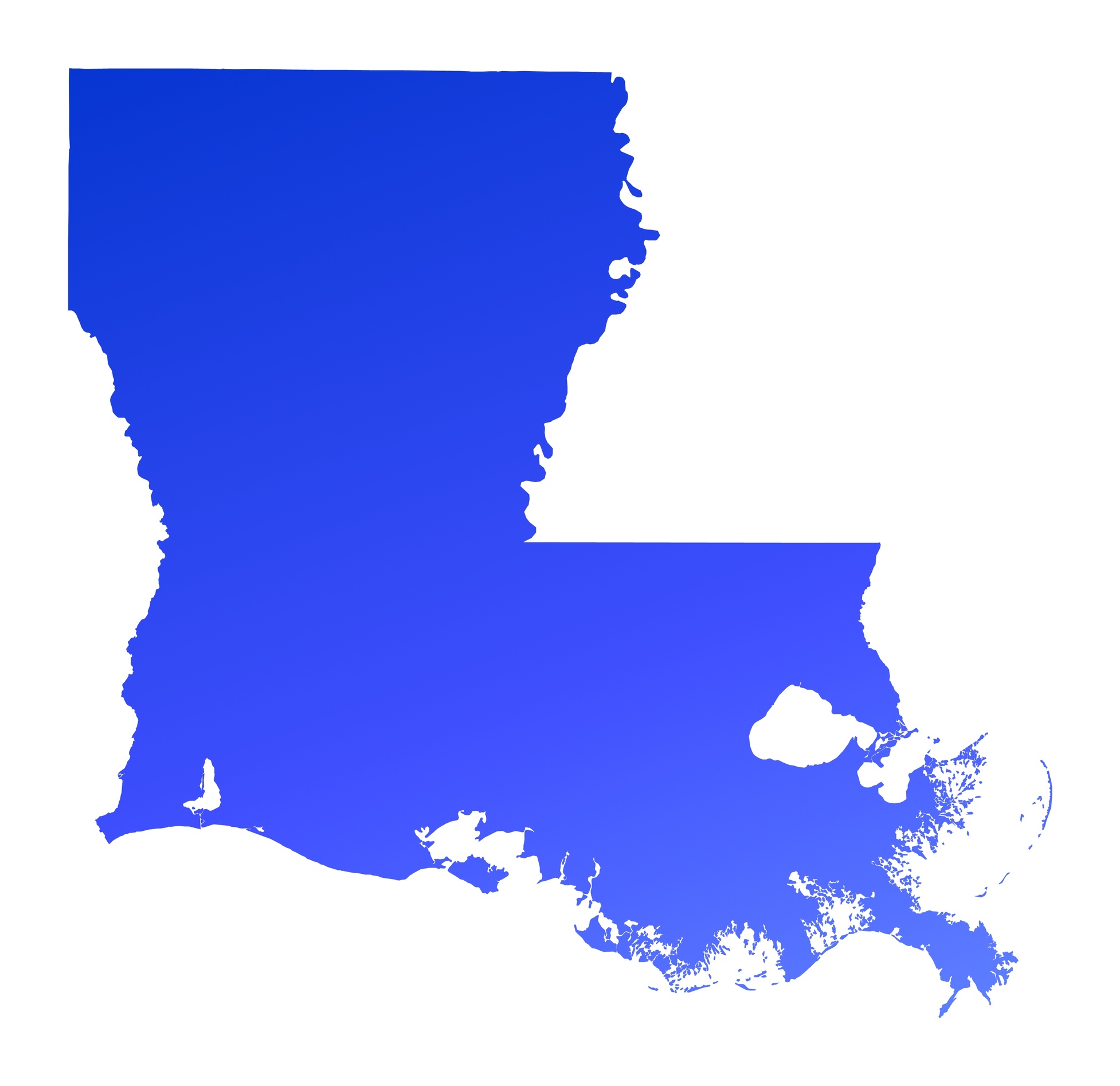 6
General Landscape
Magnitude of disaster necessitated “business centers” 
PW development	
Grants management
Closeout
Finance payments
Cash Advances 
Appeals

Result: Information silos
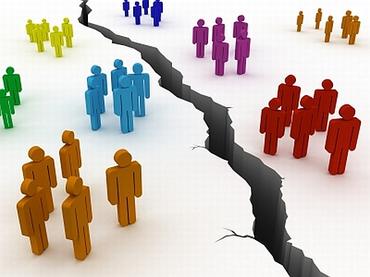 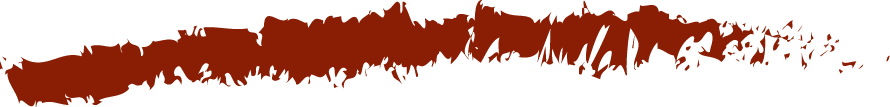 7
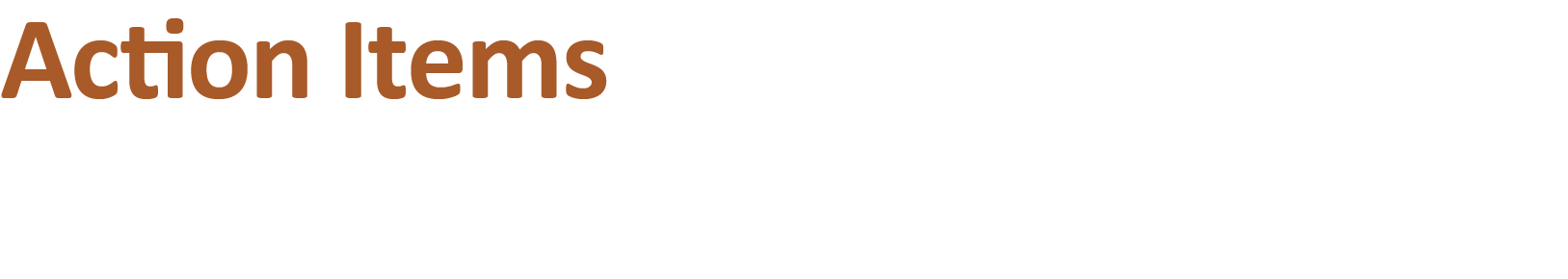 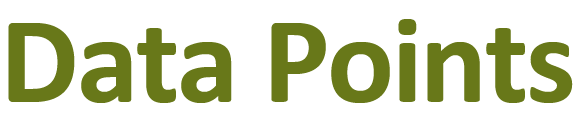 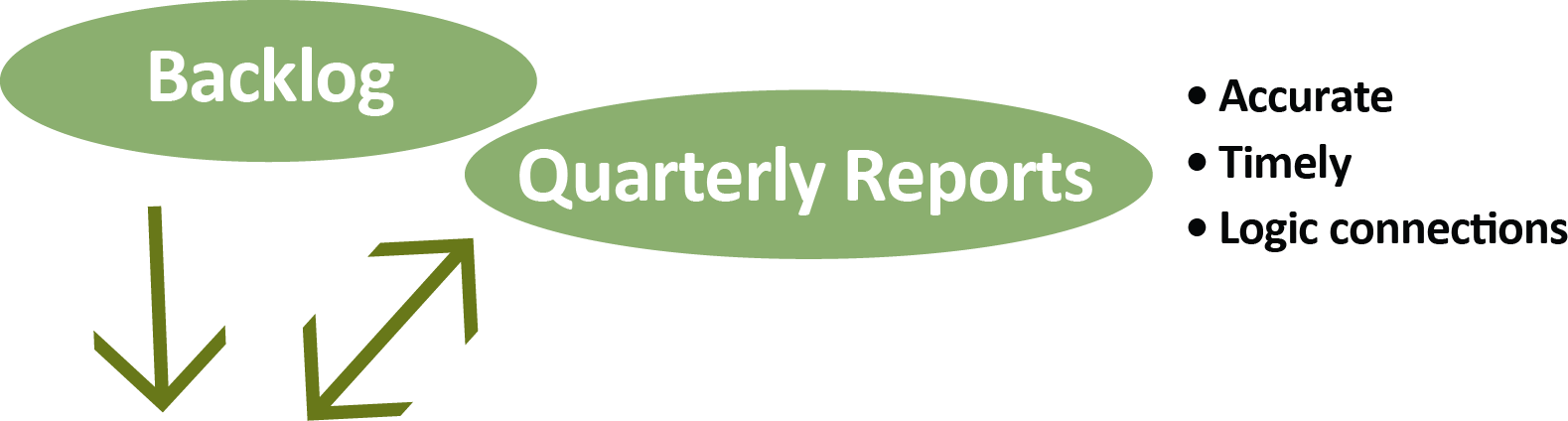 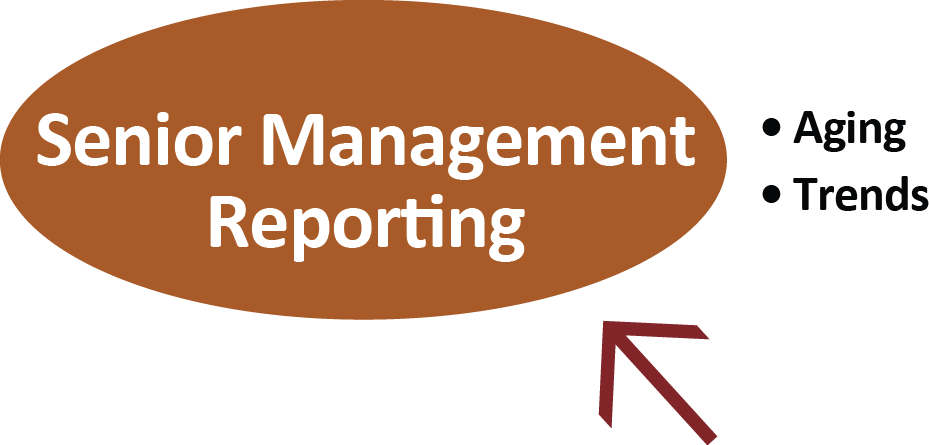 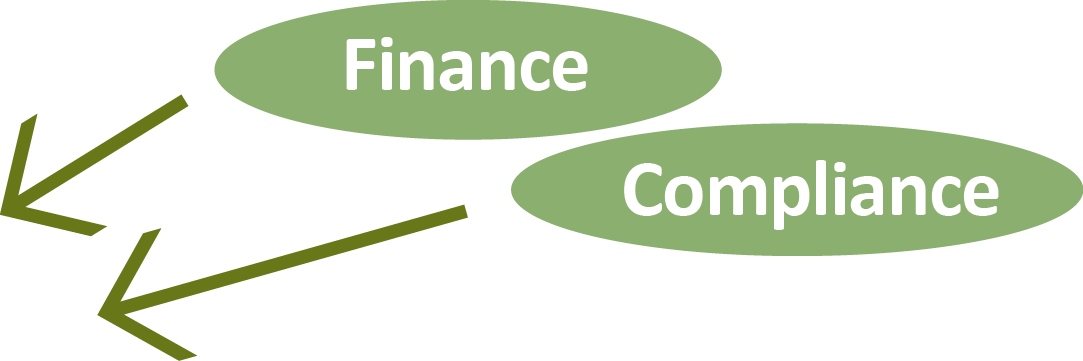 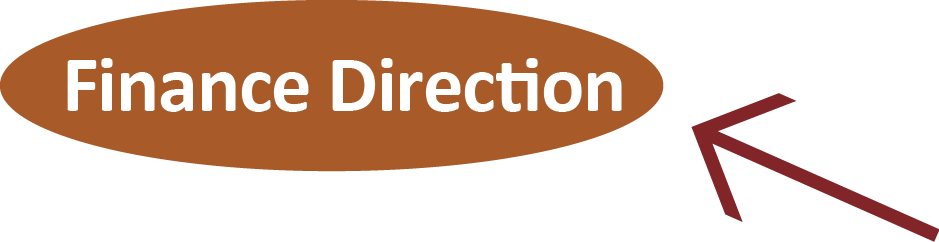 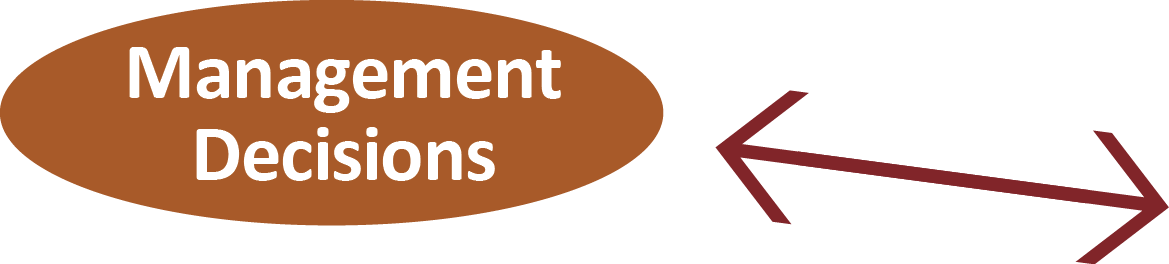 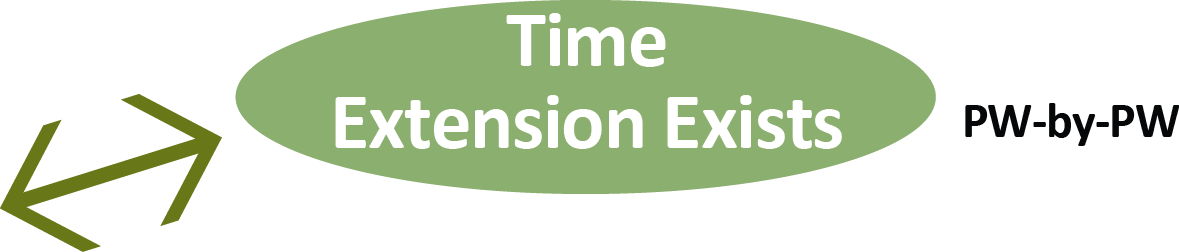 P.A.R.T
Analyze + Create/Track/
Bird Dog Action Items
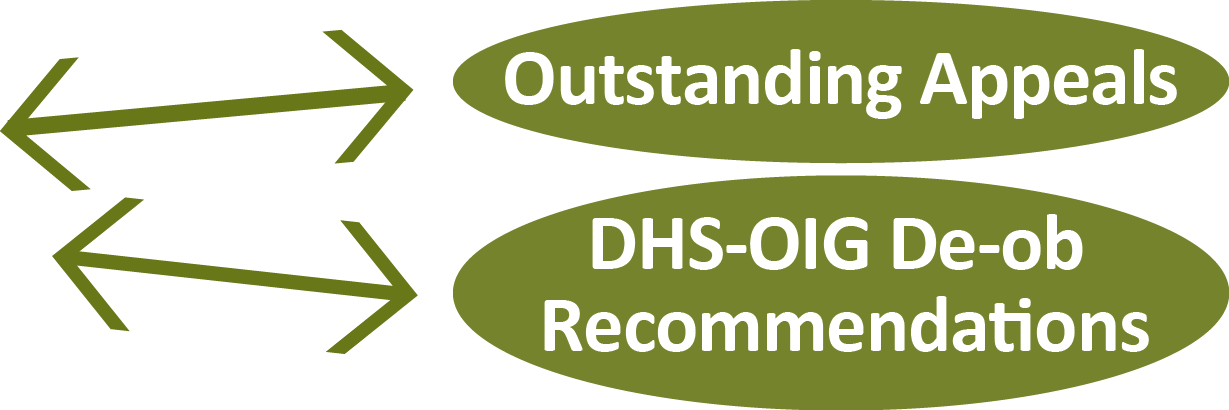 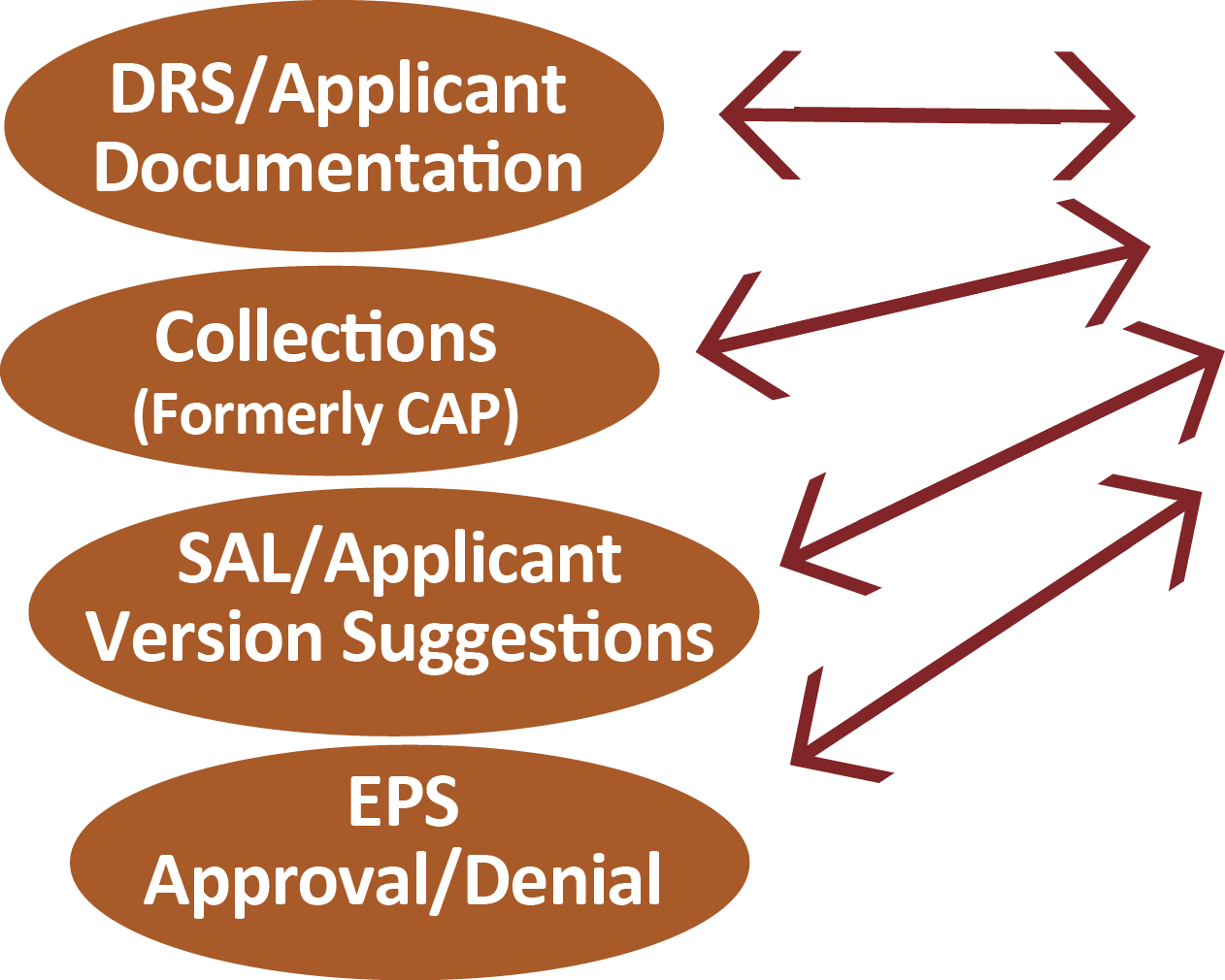 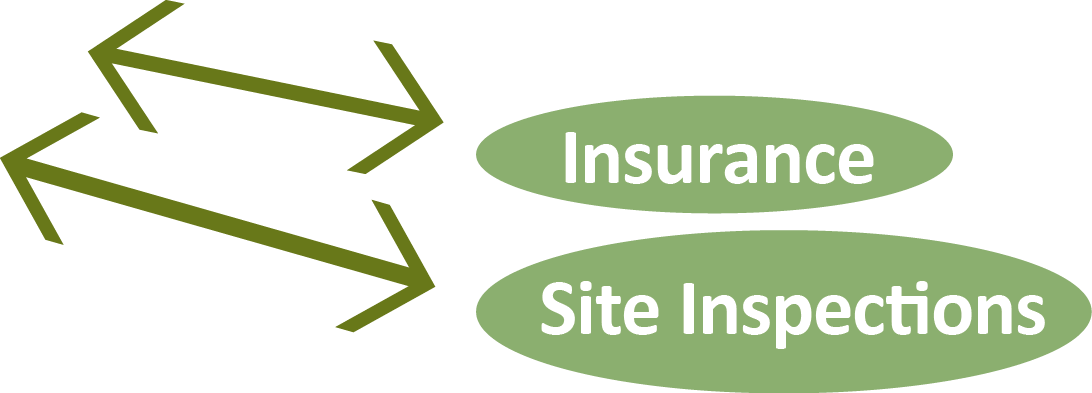 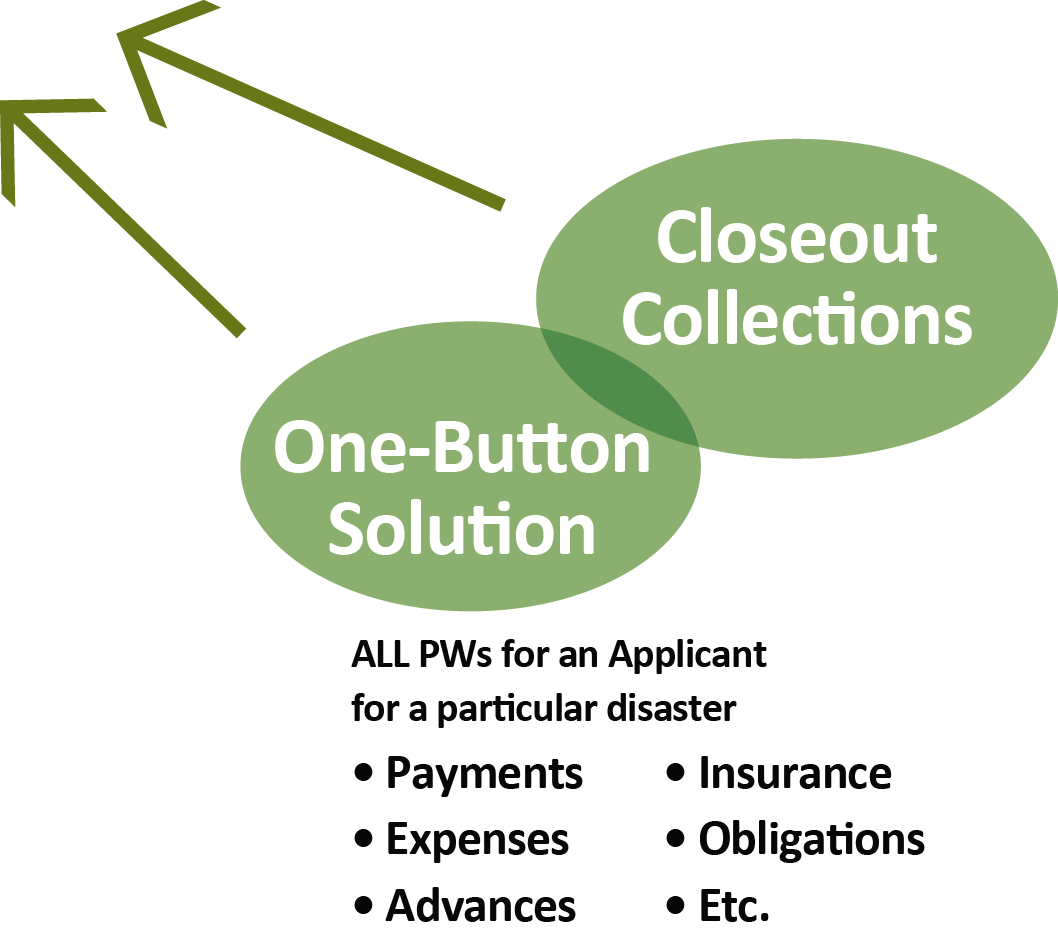 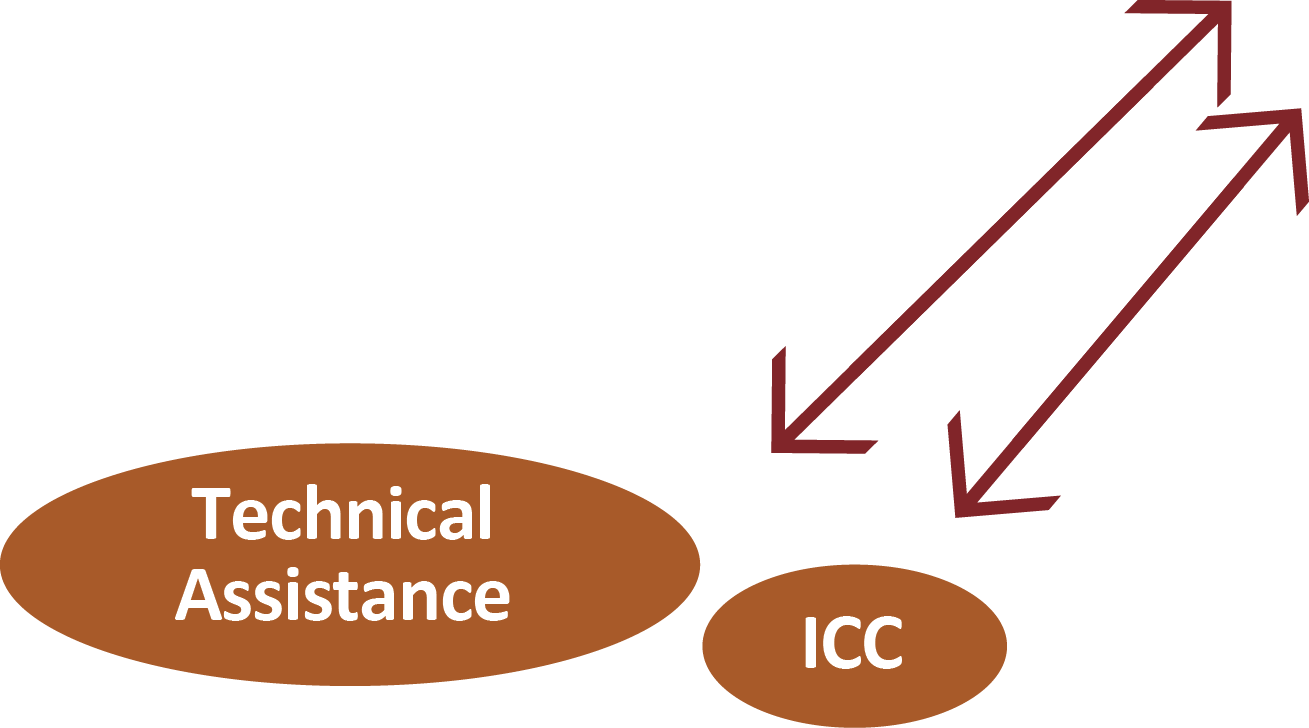 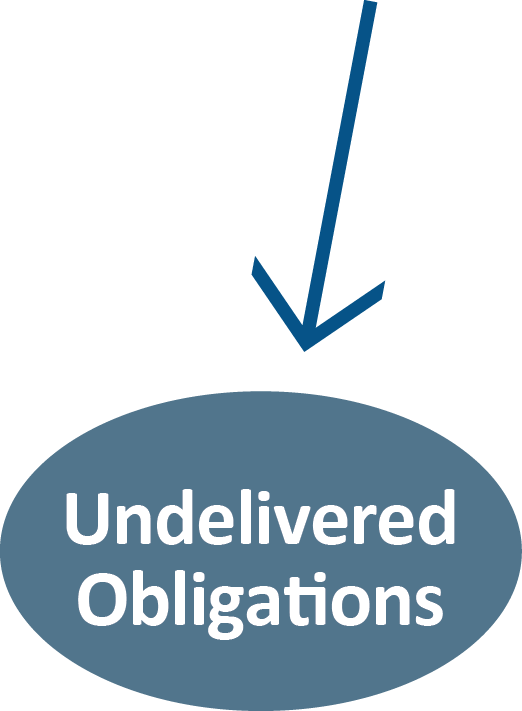 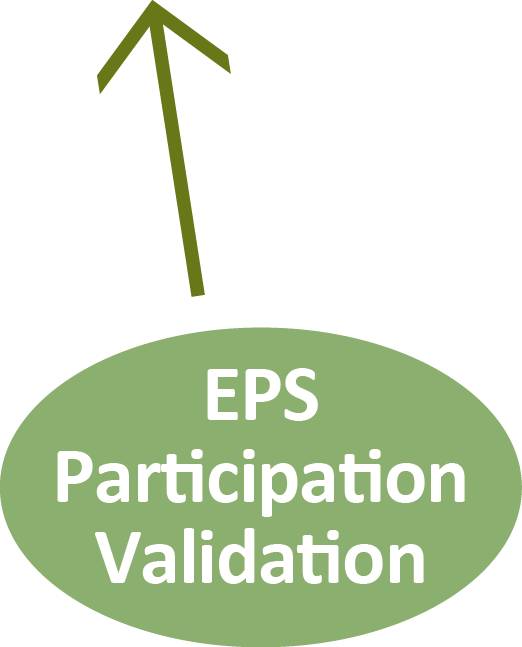 LLA Applicant Reports
8
Overpayments
How? Why?
After the fact Insurance reductions
Change in eligibility determination (applicant, facility, work, cost reasonableness)
Scope of work (cost) transferred to another PW (Alt/Imp)
Expedited PW duplications
Closeout Reconciliation
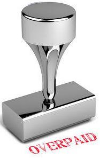 At Risk Funding
Plus
“Under expensed”: 
Insurance proceeds documentation
Undocumented expedited payments
Undocumented Advances
EPS credits
Payment Reductions based on Cost Reasonableness
10
Sorting out the funding overpayments…
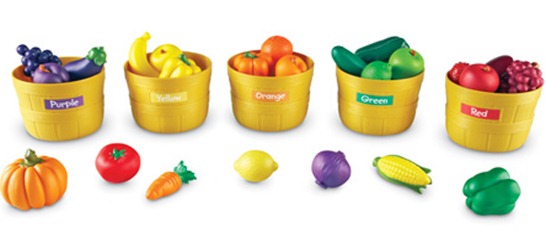 11
PARTProgressive Applicant Resolution Team
Overpayment Resolution Tools
Progressive Applicant Resolution Team(P.A.R.T.)

Used to identify specific problems
Communicate to applicants
Tracks resolution progress
Dynamic and interactive 
Guides resource priorities
12
How Overpayments are Resolved
Additional support documentation
New PW versions
Applied payments from other PWs
Check from the Applicant


*Some applicants are on hold for all current and future disaster payments until overpayments are resolved.
13
P.A.R.T. Mission
Identify the Problem -
Find a Solution
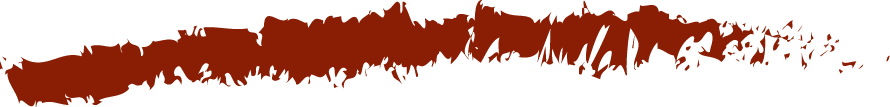 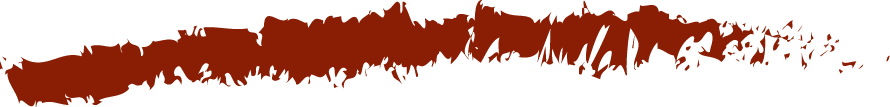 14
P.A.R.T. Goal
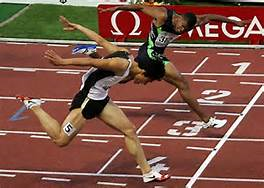 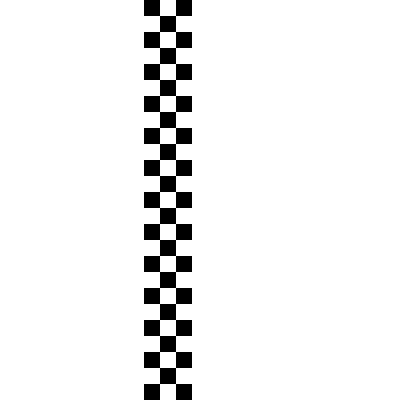 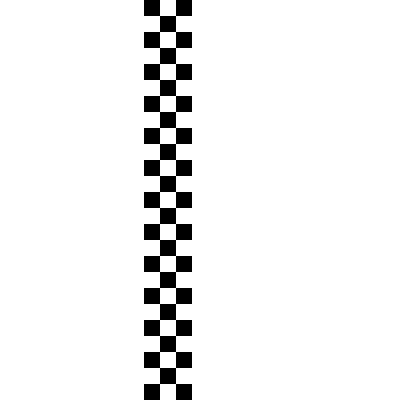 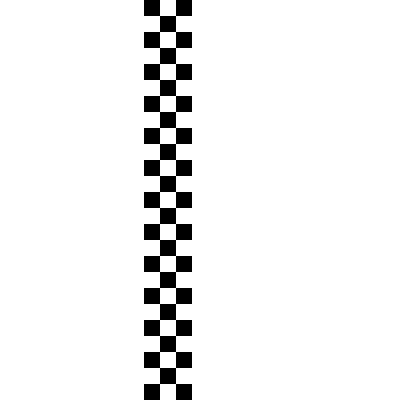 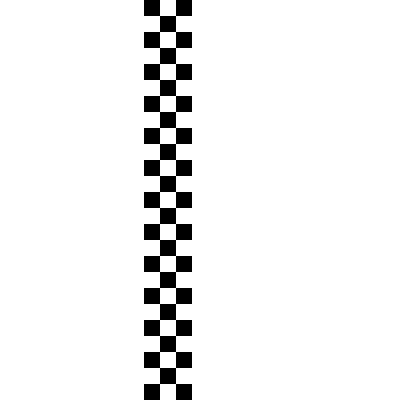 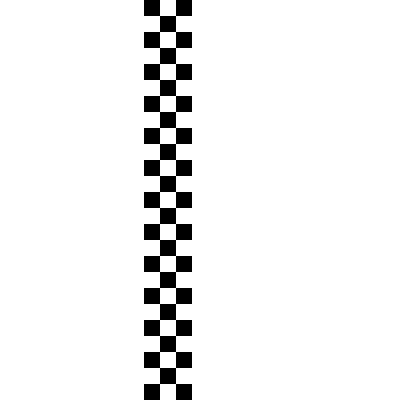 15
Questions?
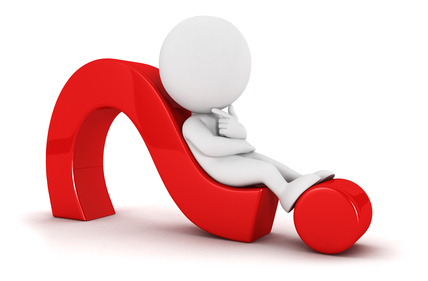 16
Time to Close-Out!
...it has been 11 years!
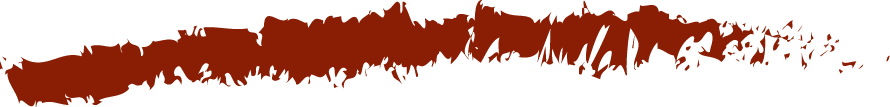 17
Community Recovery
Priorities
# 1.  Saving lives and property
# 2.  Rebuilding the community
# 3.  Tying up loose ends – Close out
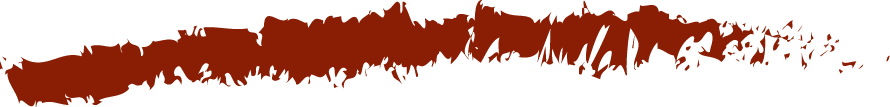 18
When should we finish?
Regulatory “Period of Performance” - 8 yrs. (Max)
Grantee Administrative Cost (+ COI)

Katrina/Rita – Aug./Sept. 2013
Gustav/Ike – Aug./Sept. 2016
19
When should we finish?
Current Deadlines:
Katrina/Rita – Aug./Sept. 2016 (extended)*
Gustav/Ike – Aug./Sept. 2016
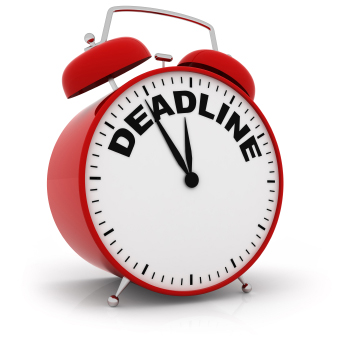 *Now on year by year status
20
GOHSEP Mandatory closeout metrics
High bar
Additional resources to meet requirements
Need support from all applicants

Consequence of failure – eliminate SMC + DAC
State funded recovery administration
FEMA to close out PWs/disasters
21
Reality
Competing Priorities
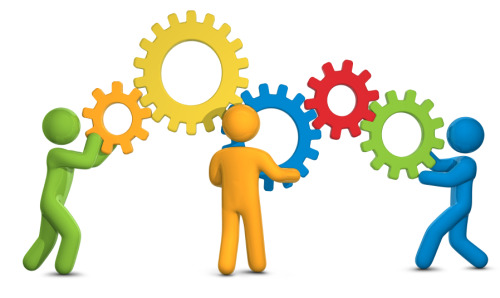 22
GOHSEP Priorities
Education Outreach
Technical Support
Reimbursement Payments
Close-Out
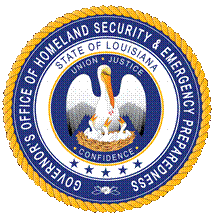 Express Pay Backlog
Appeals
Arbitrations
Financial Reconciliation
Version Requests
ICC Coordination
Site Inspections
23
Applicant Priorities
Planning recovery activities
Community outreach
Contracts procurement
Managing A/E design
Construction oversight
Close Out
Rebuilding the community
GOHSEP Compliance
Audits
Quarterly Reports
Site
Inspections
Applicant
Day Job
DHSOIG Audits
Financial reconciliation and final claim
Payment
Reimbursement Requests
Time Extension requests
Grant Versions
Appeals
Arbitrations
24
FEMA’s No. 1 Priority
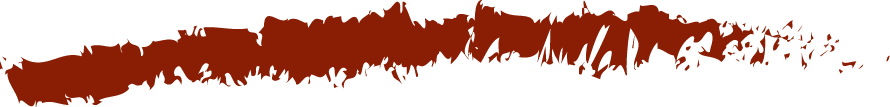 Closeout
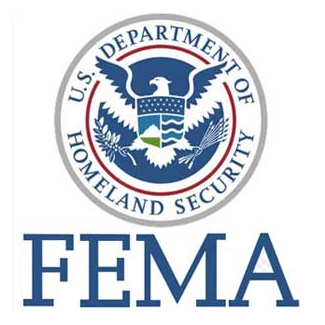 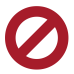 Not versions
Not time extensions
Not insurance proceeds reallocations
Not appeals or arbitrations
Not policy discussions
25
Closeout Focus
Applicant’s assistance is essential
Appreciate the importance to our funding partner
Assign adequate resources
Respond to RFIs timely
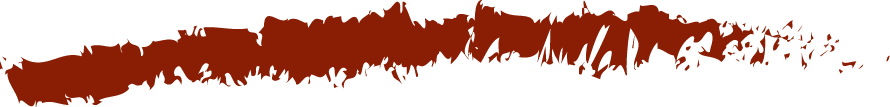 26
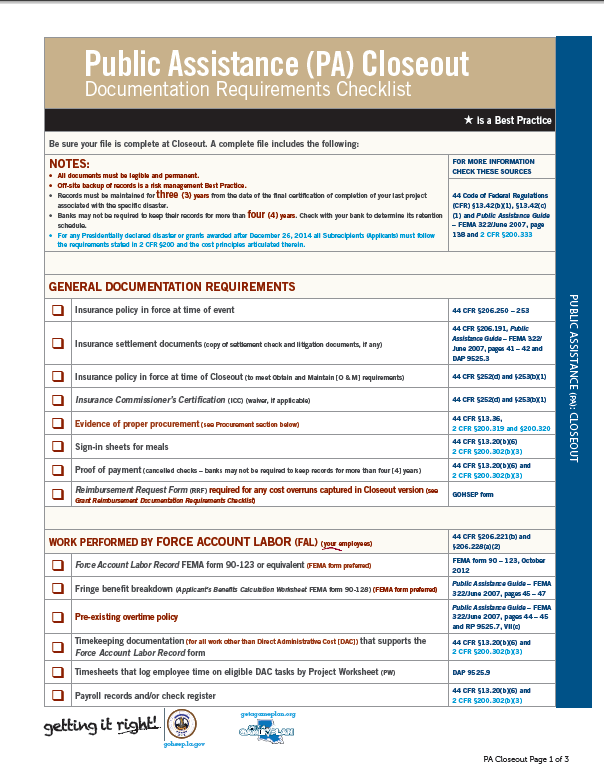 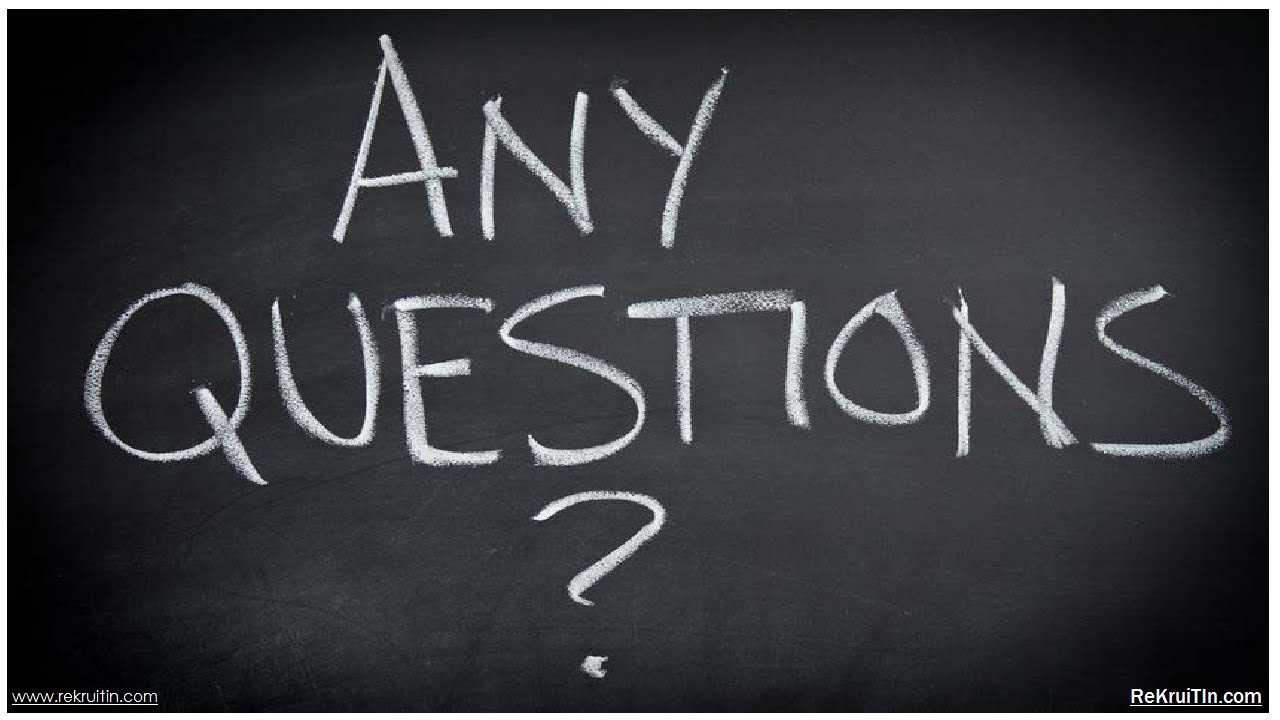 27
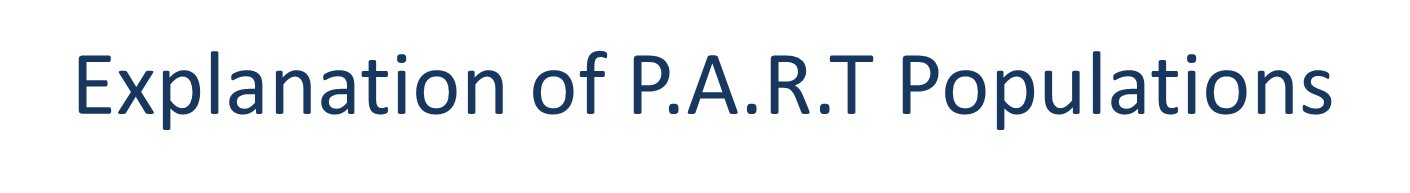 HIDDEN SLIDE
28
Redacted
HIDDEN SLIDE
29
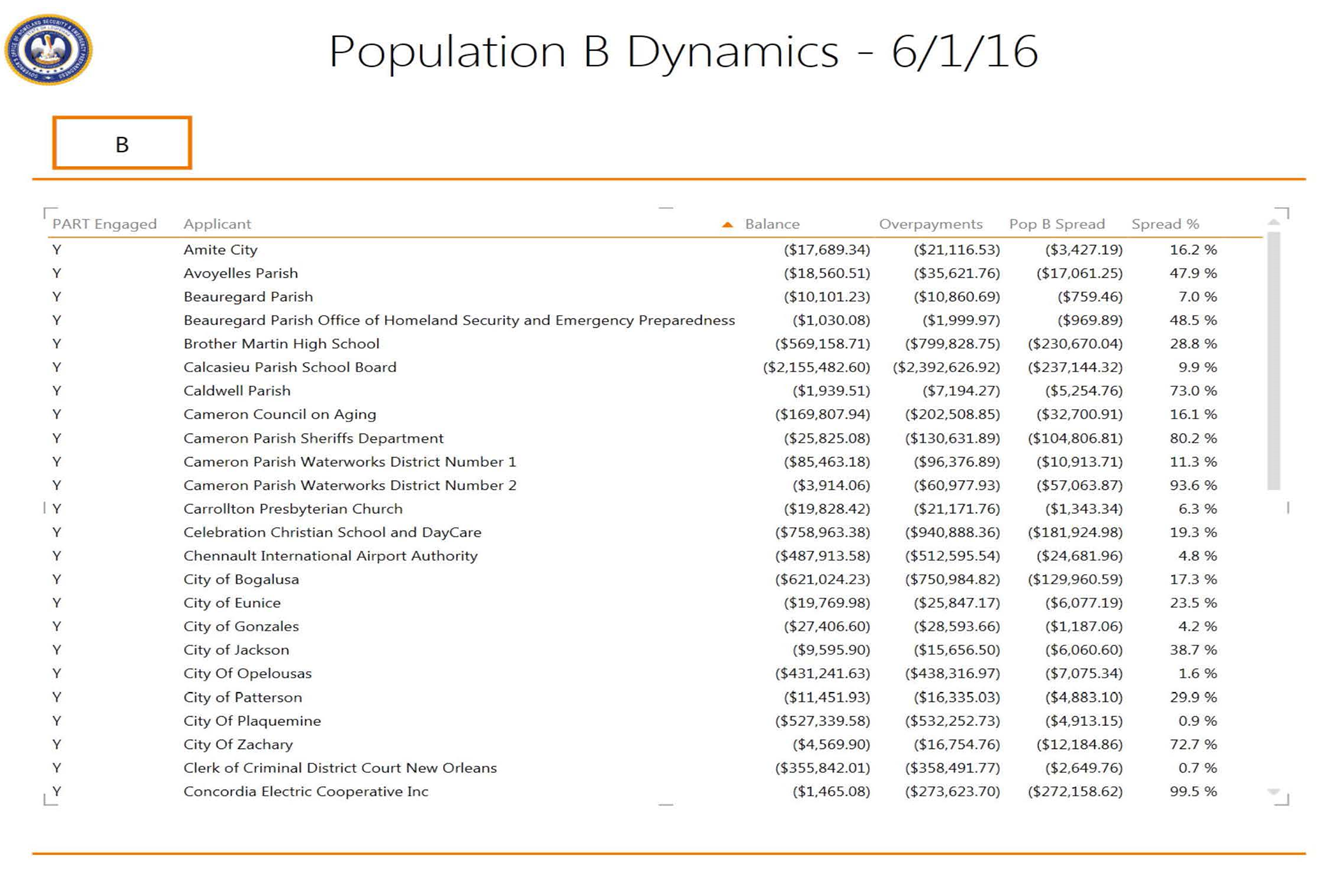 HIDDEN SLIDE
30
Redacted
HIDDEN SLIDE
31
HIDDEN SLIDE
32
HIDDEN SLIDE
33
P.A.R.T - Due Diligence
Prior to sending overpayment letters & putting applicants on hold
Data refresh and internal research/vetting
Management review
ALL Steps are sequenced, tracked & timed for follow-up
HIDDEN SLIDE
34
Applicants on hold
Beauregard Parish Office of Homeland Security and Emergency Preparedness
Brother Martin High School
Caldwell Parish	
Cameron Parish Waterworks District 1
Chennault International Airport Authority
City of Eunice
City of Gonzales
Iberia Parish School Board
Iberville Parish
Jefferson Davis Electric Cooperative, Inc.
John Curtis Christian Schools
Louisianan Dept. of Culture of Recreation and Tourism
Orleans Levee District
Ouachita Parish Sheriff’s Department
Pointe Coupee Electric Membership Corporation
Slidell Memorial Hospital
St. Augustine High School
St. Bernard Parish
St. Charles Parish
St. Charles Parish Public Schools
St. James Parish
St. Tammany Parish School Board
St. Tammany Parish Sheriff’s Office
Tangipahoa Parish School System
Ursuline Nuns of the Parish of Orleans dba Ursuline Academy of New Orleans
Valley Electric Membership Corporation
HIDDEN SLIDE